A SIEM for the Forensic Analysis of Database Management System Logs
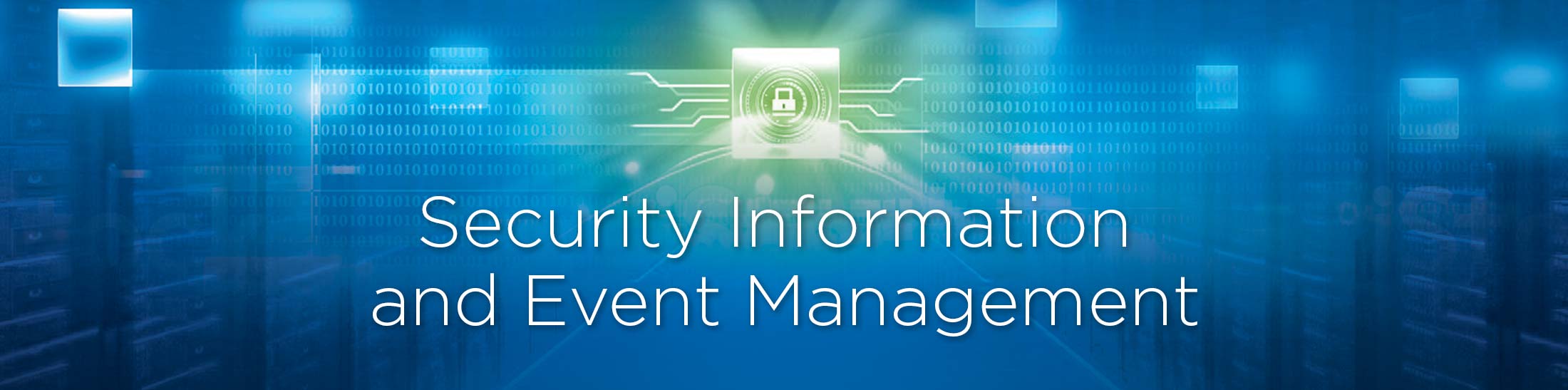 SIEM for DBMS logs
Helps with forensic analysis
Intrusion Detection and Prevention
Andy Michels				 amichels@email.sc.edu
[Speaker Notes: Security problem and your credentials to solve the problem – layman's terms only
Importance of the problem and the impact of the technology you are proposing – layman's terms only


Forensic investigation and analysis of a database system is extremely important for understanding the impact of malicious, anomalous, or threatening executions in a database system or access to a database system.
There are tons of SIEMs (security information and event management) out there on the market nowadays – AlienVault and ArcSight to name a few – but there is not one dedicated for the analysis of database management systems and their log files. There is a limitation of tools to be used for the analysis of a database system to help provide a picture for anomalous activity.

My credentials: extensive research on SIEMs, forensic tools, information security and database system design fundamentals, and hands-on experience and research with data visualization.

DBMSs are becoming more and more vital to any organization’s needs. Securing them and identifying any actions that violates the confidentiality, integrity, and availability of a database system is imperative.
In my research, I’m proposing a SIEM that would be used exclusively within the context of database systems.There must be a few parts for this SIEM to work correctly in the context of database systems:
1) An algorithm to help find and keep track of any violations of the confidentiality, integrity, and availability of a database system. Keep these data in a separate NoSQL database to assist with the creation of reports.2) Corruption diagrams made from this algorithm to check for validation of access. Use data visualization technology to help database and system administrators to determine anomalous access and create reports.
3) Tools used for further forensic analysis of the database system in a similar vein to SIEMs for entire computer systems.]
A SIEM for the Forensic Analysis of Database Management System Logs
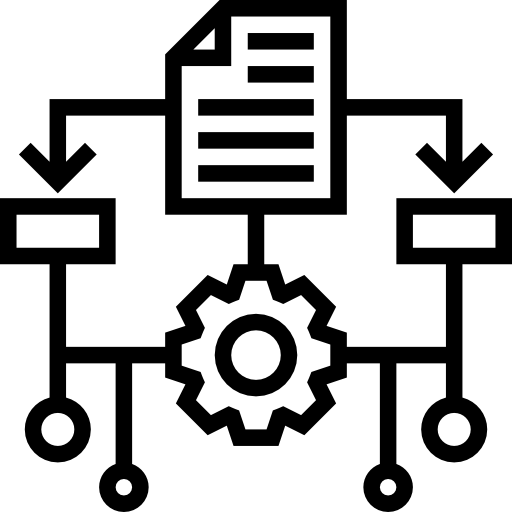 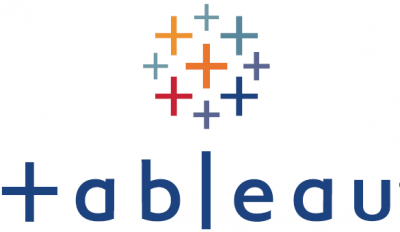 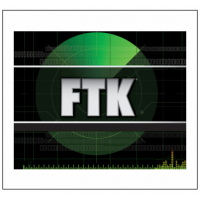 Andy Michels				 amichels@email.sc.edu
[Speaker Notes: Development of an algorithm - Use strengths of already existing algorithms researched
Data mine data dependencies (with additional help of experts with domain knowledge of a database) within DBMS logs (is one element read or written to before another? We need to check those logs out).
Use the knowledge of the dependencies within the log files to correlate them to actual values (tuples, tables, etc.) within a DB. Is it suspicious activity? Set a constraint. Disallow these acts.
Now, let’s use the results and determine a pattern of access. Was tampering occurring? Was an entity accessing something that violates a security constraint?
Determine a corruption event. If the security requirement was violated, the algorithm returns a validation failure. This will tell us where (from the database log files) a corruption event occurred.
Data Visualization
Document the corruption events in a data visualization. Show within individual database log files where the event occurred AND an entire workflow of log events leading up to a corruption event
Data visualization would show which tuples / tables were affected because of this. Trace this to a specific team within a larger org.
Visualization = dashboard on main screen of the SIEM. Use Tableau! Or R Shiny. These technologies could connect to a separate NoSQL DB where the forensic analysis algorithm is storing its own data.
Forensic Tools – similar to FTK, but for databases
hex editors to analyze large database files
semi-automated tools for report creation and analysis from the data visualization
imaging tools for non-intrusive examination of databases in a similar vein to the usage of Forensic Toolkit (FTK) tools on computer drives, especially in the context of cloud databases to ensure no volatile data is altered or corrupted]
A SIEM for the Forensic Analysis of Database Management System Logs
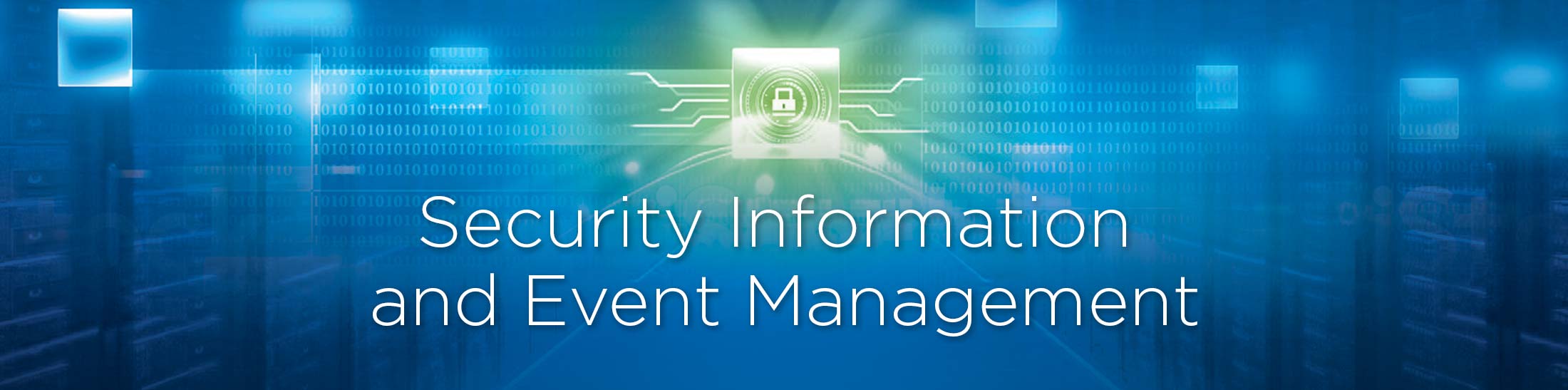 Algorithm to determine corruption
Data visualizations
Specific database forensic tools
Andy Michels				 amichels@email.sc.edu
[Speaker Notes: Combine these into one SIEM software! Extremely useful to larger organizations that use multiple different types of DBMS systems.
Determine patterns of access and determine corruption events and validation failures
Fed the corruption events into data visualizations
Use database-specific forensic tools for further analysis and examination + report creation for higher-ups

Further research:
Creation of generalized algorithm to analysis of database log files. Combine data mining dependencies, correlation of values, figuring out anomalous access, and determining corruption events into one
New forensic tools (like the ones in FTK) that must be implemented into our SIEM. Some exist in FTK already, but others do not. Tools need to be for just database systems of an org.

Overall, analysis and synthesis of past research suggest that such a SIEM is possible and feasible to provide the most effective system of analyzing malicious, anomalous, or threatening executions of transactions or access to a database system for an organization.
Thank you very much!]